New uses for data products & coordinated networks of observations:
OCEANS



Jeremy Werdell

4 Oct 2011

NASA Joint Science Workshop
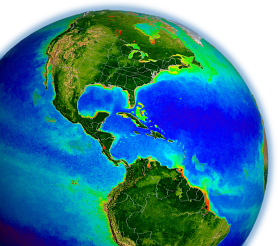 PJW, NASA SSAI, 4 Oct 2011, CCE JSW
Contributors
Steve Ackleson (Consortium for Ocean Leadership)
Barney Balch (Bigelow)
Watson Gregg (NASA)
Stephane Maritorena (UCSB)
Mary Jane Perry (UMaine)
David Siegel (UCSB)


some additional authors cited:
S Alvain, C. Anderson, M. Behrenfeld, S. Doney, Duforet-Gaurier, C. Fichot, A. Gnanadesikan, T. Kostadinov, A. Mannino, D. McGillicuddy, W. Miller, J. Polovina, W. Shi, I. Soto, C. Wilson, J. Yoder
PJW, NASA SSAI, 4 Oct 2011, CCE JSW
Overview
data talks 1 & 2 reviewed existing data products, “climate data records,” & plans for the future

data talk 3 will advertise cutting edge data products from existing sensors & assimilation of multiple products
2. merger with in situ data
existing satellite time-series continue to provide an opportunity to further our understanding of the global biosphere
1. new data products
3. modeling efforts
PJW, NASA SSAI, 4 Oct 2011, CCE JSW
PJW, NASA SSAI, 4 Oct 2011, CCE JSW
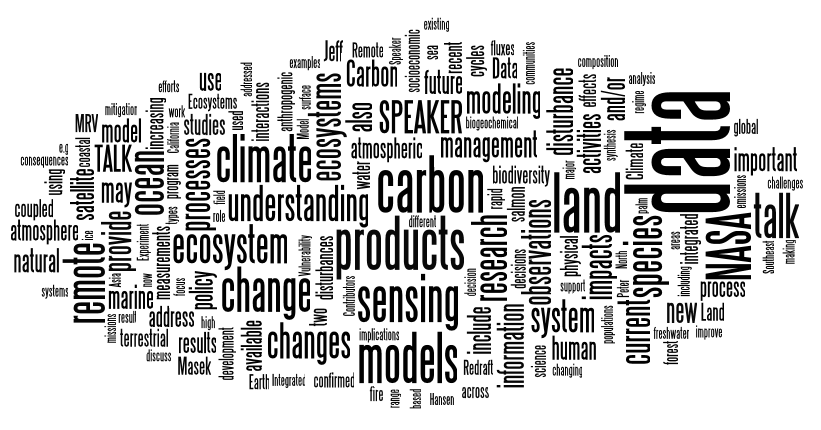 frequency of appearance of words in JSW abstracts
http://www.wordle.net
PJW, NASA SSAI, 4 Oct 2011, CCE JSW
ocean products under development
Stephane
particulate organic carbon
dissolved organic carbon
slope of the particle size distribution
phytoplankton community structure
Duforêt-Gaurier et al., 2010
µmol C L-1
Mannino et al., 2008
Alvain et al., 2005, 2008
Kostadinov et al., 2009
ocean products under development
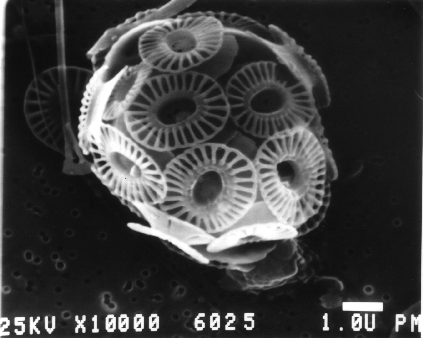 the source are coccolithophores
NASA’s MODIS and SeaWiFS missions have documented (and ships have now validated) the “Great Calcite Belt” a region of enhanced reflectance that covers ~1/4 of Earth’s ocean
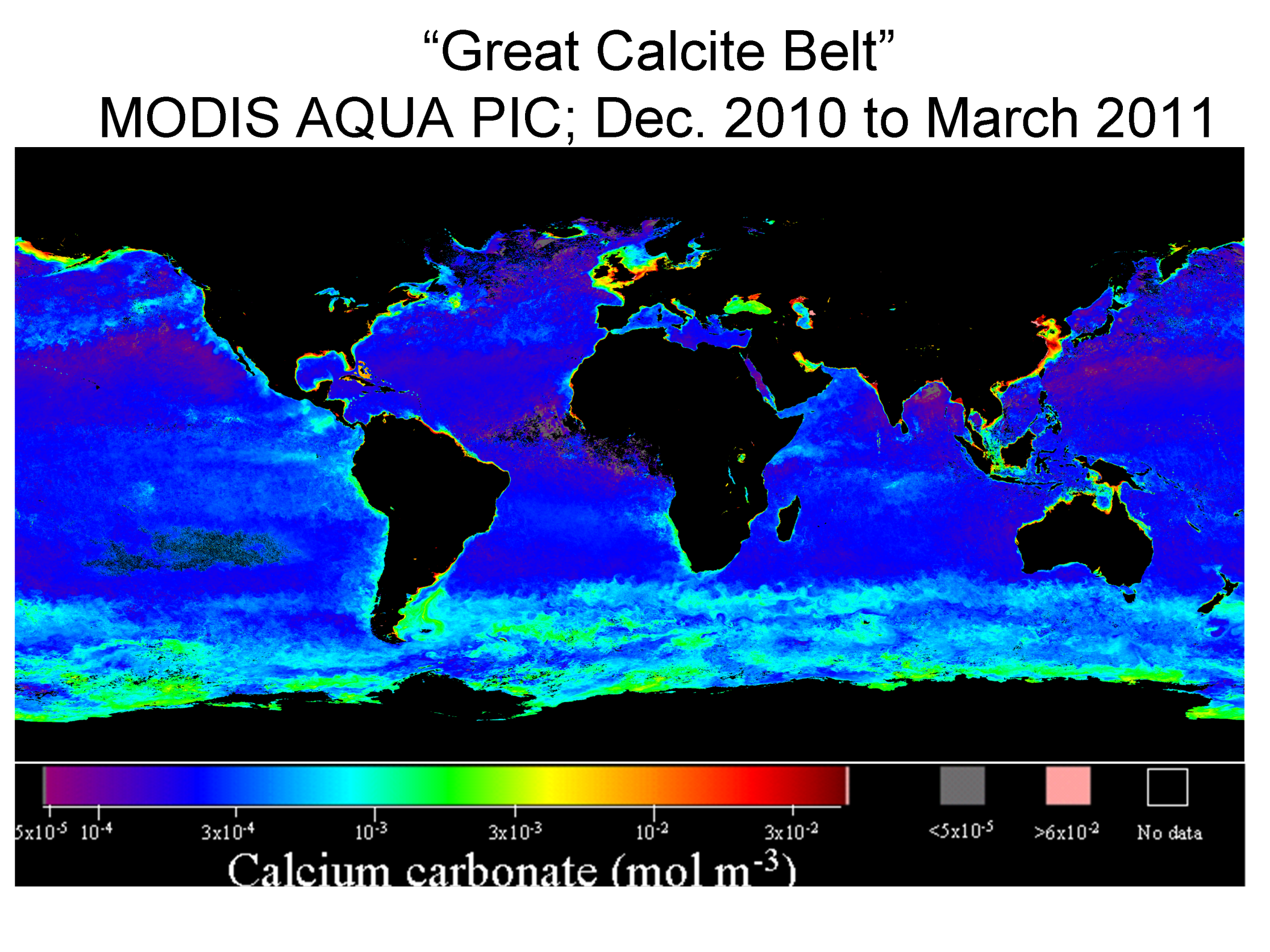 1 mm
Balch, Bigelow Laboratory
MODIS Aqua; Dec 2010 to March 2011
ties to in situ measurements
Mary Jane & Steve
support for satellite time-series   &   support for in situ studies
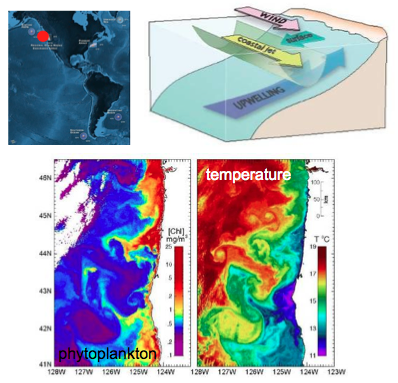 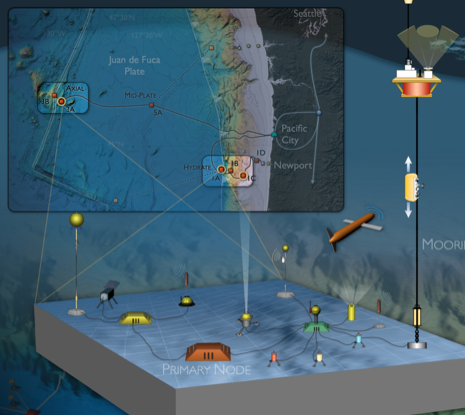 See
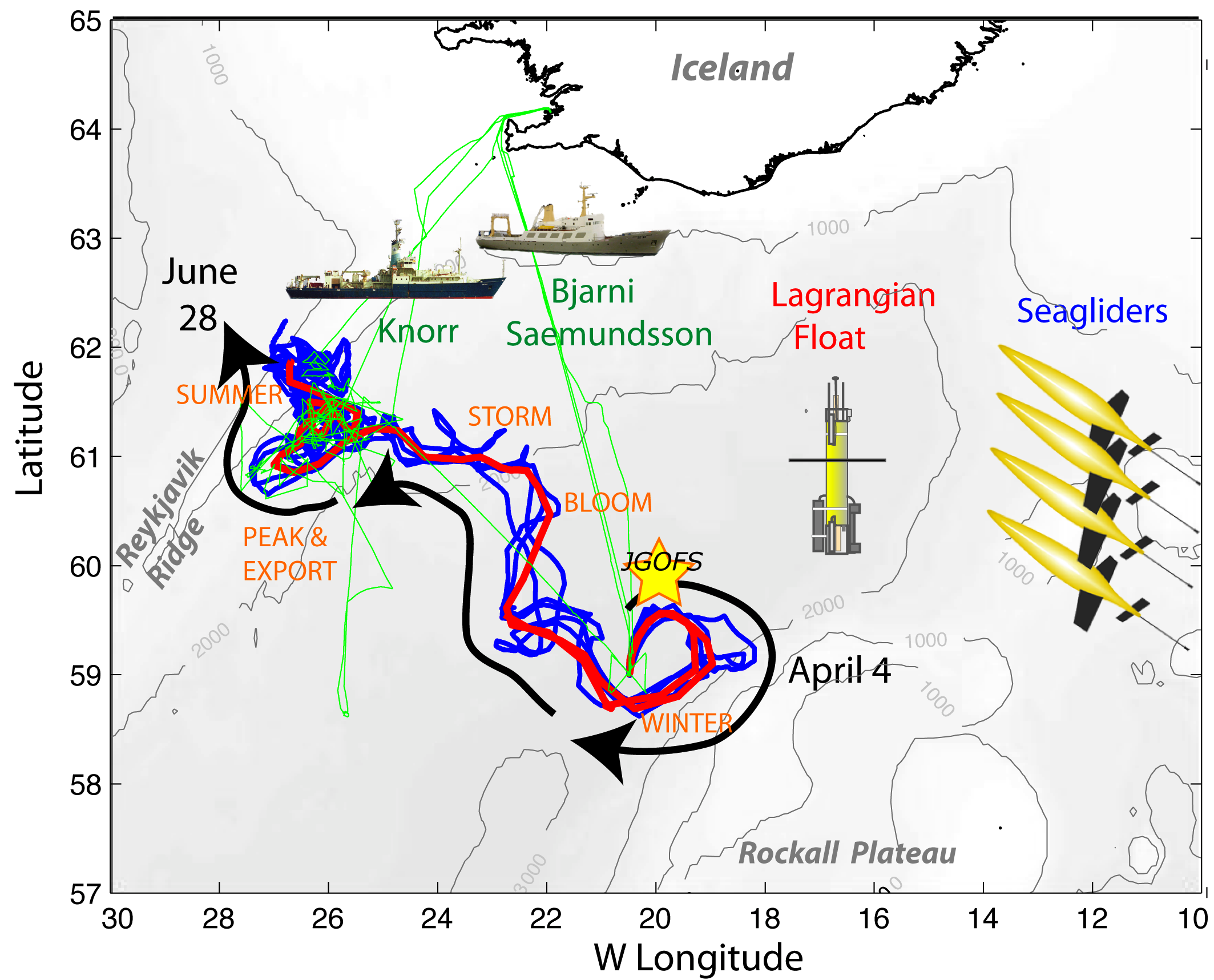 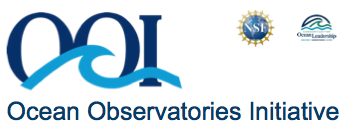 North Atlantic Bloom (NAB) 2008
courtesy of Eric D’Asaro, Craig Lee, and  Mary Jane Perry
see also Briggs et al. 2011, Deep Sea Research I
courtesy of Steven Ackleson
PJW, NASA SSAI, 4 Oct 2011, CCE JSW
data assimilation & modeling
Watson
1
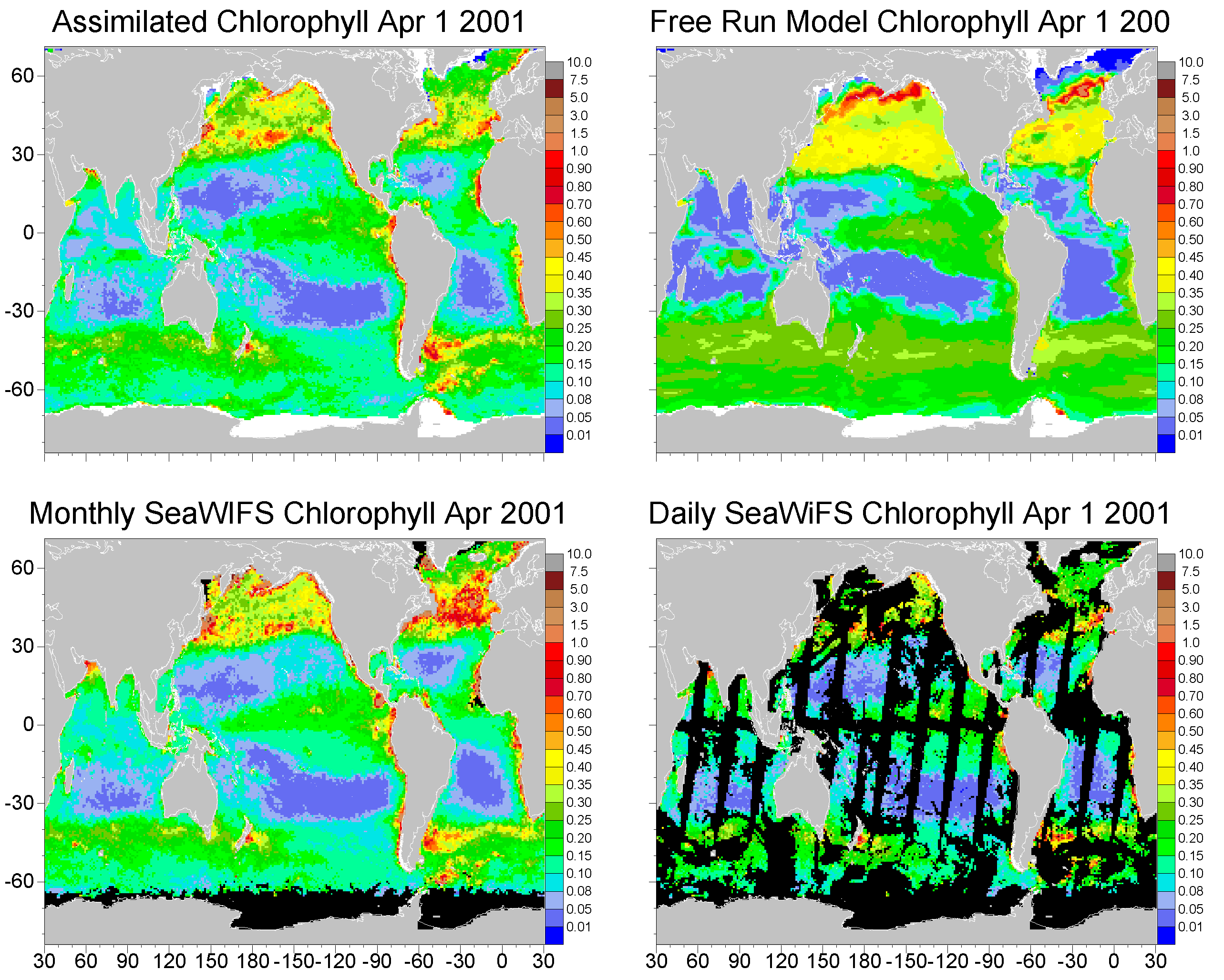 mg m-3
data assimilation:

* improves a model by forcing agreement with data & reducing model biases  

* improves the data by filling in missing data & reducing sampling biases  

comparison with in situ data:
			bias		uncertainty
free-run model	-1.4%	61.8%
assimilation	 0.1%		33.4%
Gregg, 2008, Journal of Marine Systems
PJW, NASA SSAI, 4 Oct 2011, CCE JSW
data assimilation & modeling
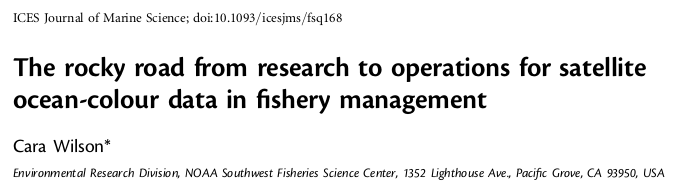 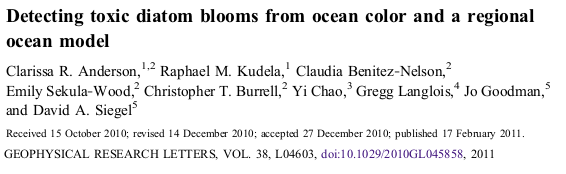 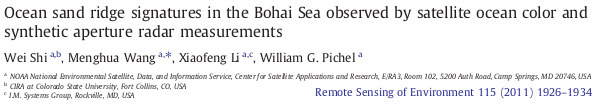 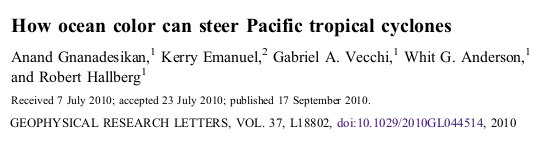 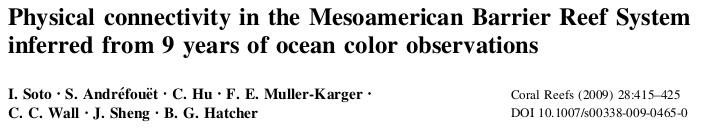 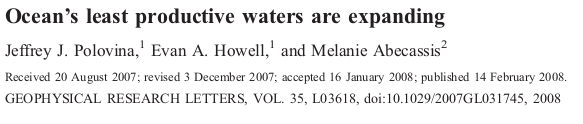 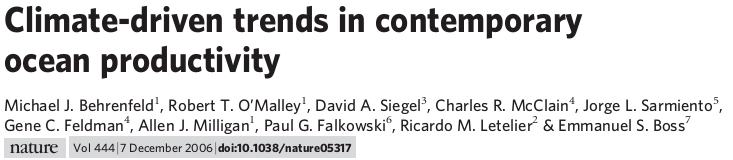 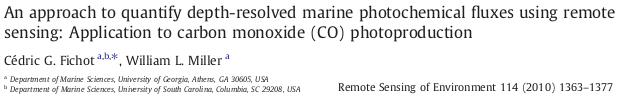 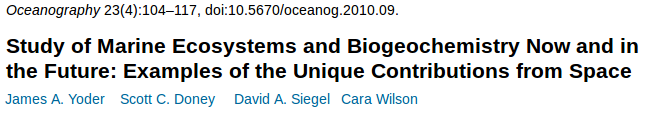 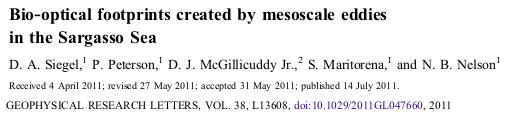 PJW, NASA SSAI, 4 Oct 2011, CCE JSW
http://oceancolor.gsfc.nasa.gov								Ocean Color
http://disc.sci.gsfc.nasa.gov/giovanni/						Giovanni
http://podaac.jpl.nasa.gov									PO.DAAC @ JPL
http://wiki.icess.ucsb.edu/measures/index.php/Main_Page		MEaSUREs O/C
http://www.science.oregonstate.edu/ocean.productivity/		Ocean Productivity
PJW, NASA SSAI, 4 Oct 2011, CCE JSW